Figure 1. Behavioral ratings. (a) Given during the scan on the perceived valence of composed (black) and ...
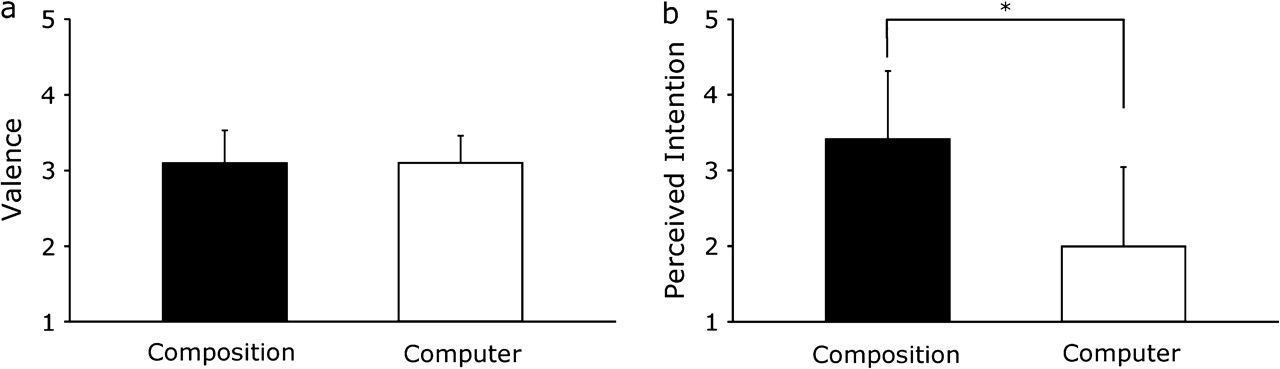 Cereb Cortex, Volume 19, Issue 3, March 2009, Pages 619–623, https://doi.org/10.1093/cercor/bhn110
The content of this slide may be subject to copyright: please see the slide notes for details.
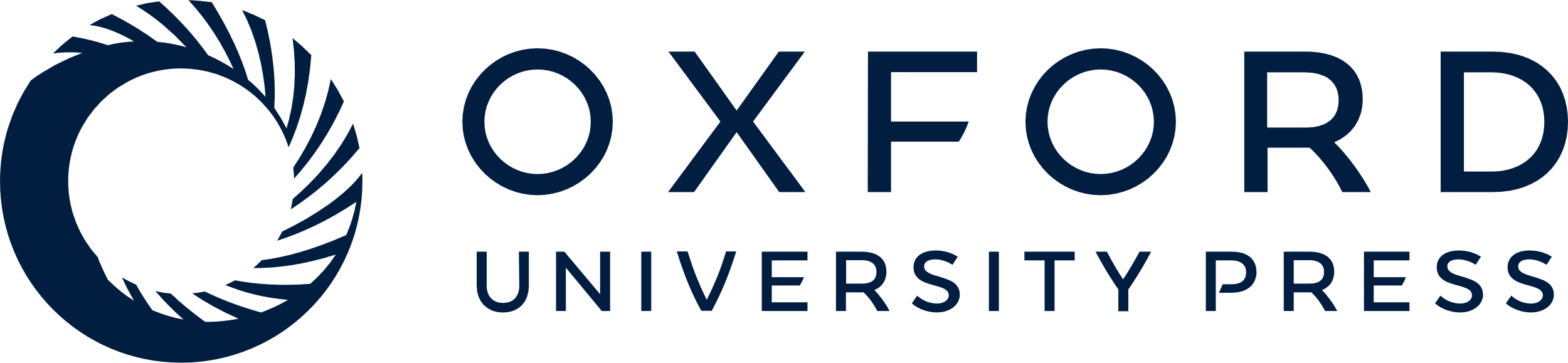 [Speaker Notes: Figure 1. Behavioral ratings. (a) Given during the scan on the perceived valence of composed (black) and computer-generated (white) pieces (P = 0.98) and (b) after the scan on the extent to which participants thought an intention was being expressed, which was higher for composed (black) than computer-generated pieces (white; P < 0.05).


Unless provided in the caption above, the following copyright applies to the content of this slide: © The Author 2008. Published by Oxford University Press. All rights reserved. For permissions, please e-mail: journals.permissions@oxfordjournals.org]
Figure 2. Activations when listening to musical pieces cued as compositions as opposed to computer-generated. (a) ...
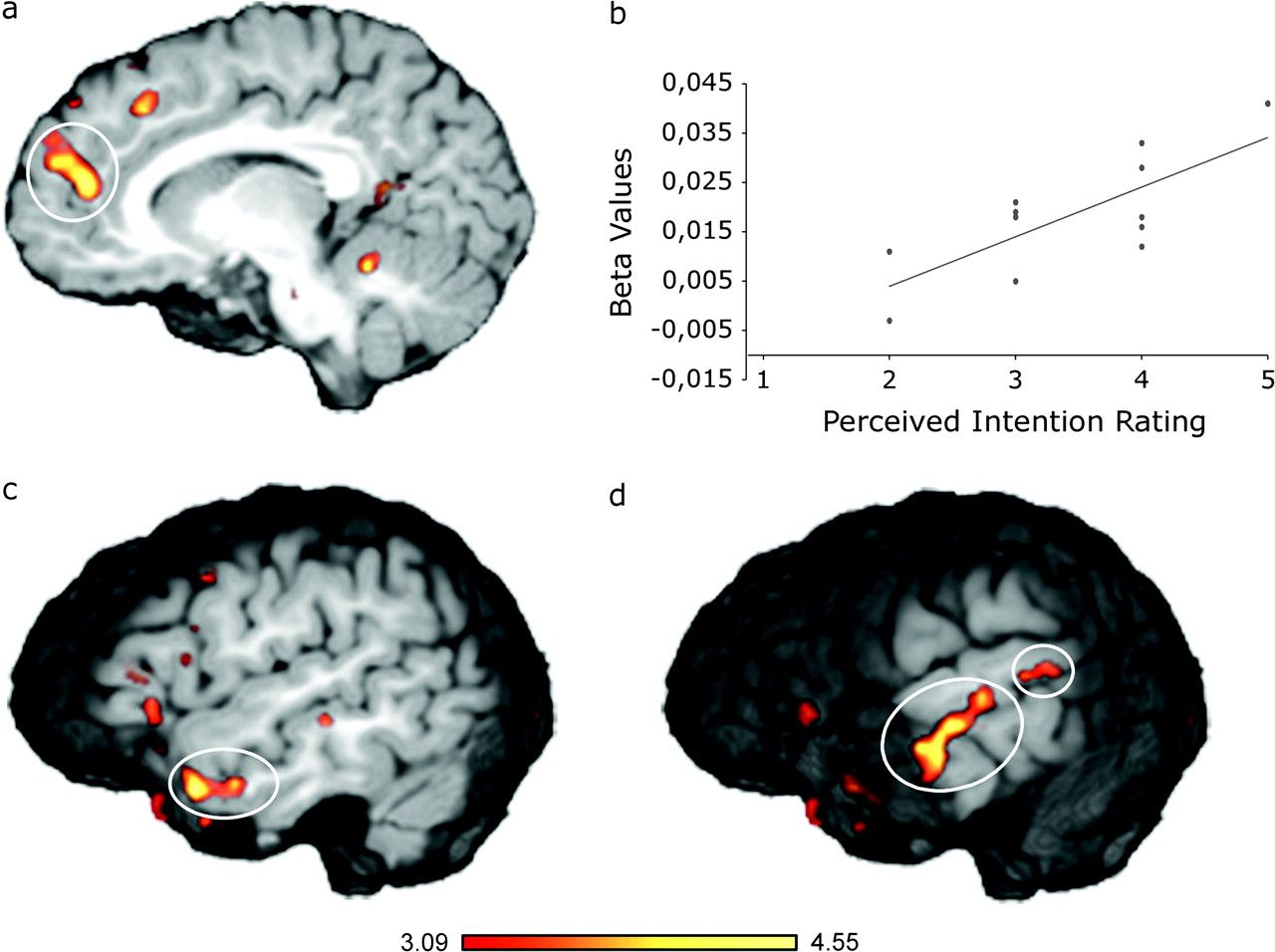 Cereb Cortex, Volume 19, Issue 3, March 2009, Pages 619–623, https://doi.org/10.1093/cercor/bhn110
The content of this slide may be subject to copyright: please see the slide notes for details.
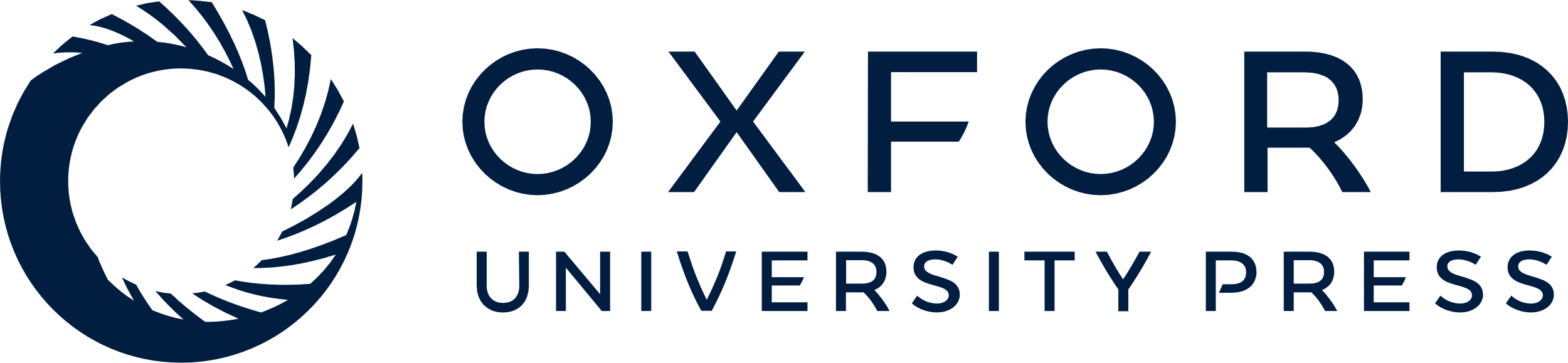 [Speaker Notes: Figure 2. Activations when listening to musical pieces cued as compositions as opposed to computer-generated. (a) Increased activation in the aMFC [−11, 48, 18], which (b) correlated positively with the extent to which participants thought an intention was being expressed in the compositions (r = 0.76; P < 0.01). (c) Increased activation in the left TP [−50, 7, −21] as well as (d) the left STS [−62, −23, 0].


Unless provided in the caption above, the following copyright applies to the content of this slide: © The Author 2008. Published by Oxford University Press. All rights reserved. For permissions, please e-mail: journals.permissions@oxfordjournals.org]